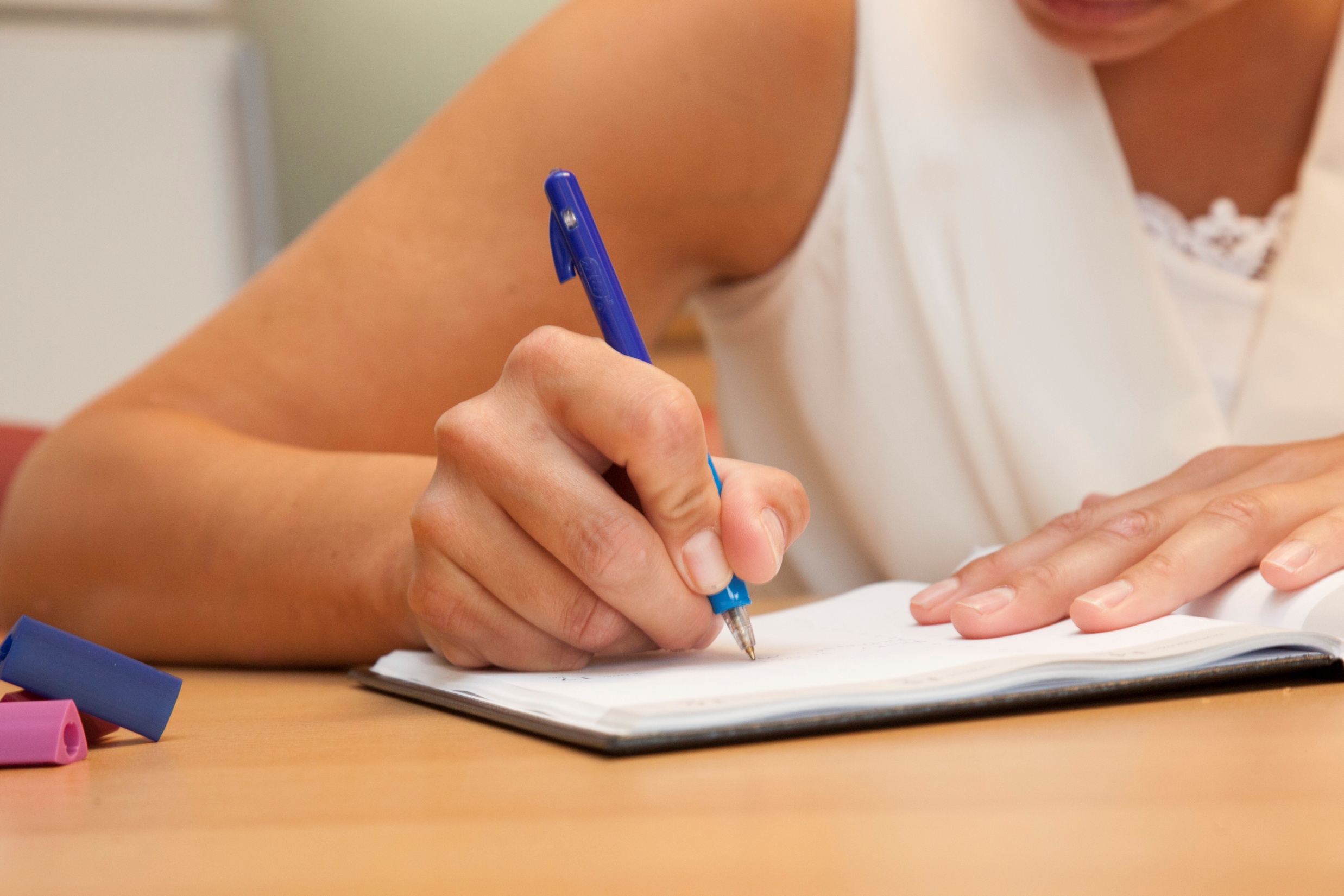 Ergotherapie

Marieke Clemens
Wat is ergotherapie?
Ergotherapeuten stellen mensen in staat om opnieuw hun dagelijkse activiteiten uit te voeren als dat niet meer lukt door bijvoorbeeld een ziekte.
Voor wie is ergotherapie?
Ieder die zijn dagelijks handelingen niet naar wens kan uitvoeren als gevolg van: 
 fysieke, 
 cognitieve of 
 psychische beperking
Hulpvragen
Huishoudelijk werk 
(vrijwilligers) werk
Zorg voor anderen
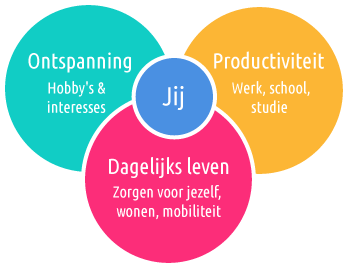 Vrijetijdsbesteding 
Sociale contacten
Persoonlijke verzorging 
Verplaatsen
Communicatie
Doel ergotherapie  Zelfstandig functioneren
Zelfstandigheid vs Veiligheid
Voorbeelden vanuit groep
Thema’s
Verkeer 
 Koken 
 Valrisico
 Roken
Verkeer
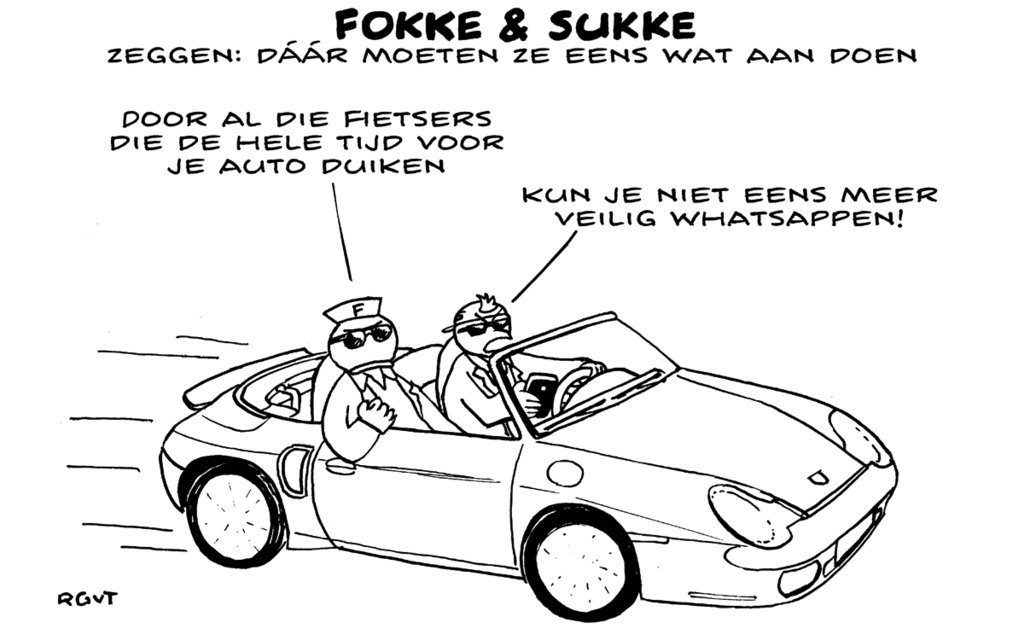 Auto rijden
Complexe taak (cognitief en motorisch)
 Taak wordt steeds moeilijker naarmate de ziekte vordert en de symptomen verergeren. 
 Ook in een vroeg stadium van de ziekte worden veranderingen in het rijgedrag opgemerkt en worden problemen ervaren. 

Het is de verantwoordelijkheid van de bestuurder om veilig aan het verkeer, voor zichzelf en overige weggebruikers, deel te nemen. Iedere bestuurder moet hiervoor over de lichamelijke en geestelijke geschiktheid beschikken.
De eisen waaraan een bestuurder van een motorrijtuig moet voldoen, staan in de Regeling eisen geschiktheid 2000. Wanneer niet aan de gestelde eisen wordt voldaan en u toch deelneemt aan het gemotoriseerde verkeer, kunt u in de problemen komen met de verzekering. Ook kunt u eventueel strafrechtelijk worden vervolgd.
Regeling eisen geschiktheid 2000
7.4.3. Overige progressieve neurologische ziektebeelden
Het betreft hier ziektebeelden zoals de ziekte van Parkinson, corticobasale degeneratie, de ziekte van Huntington.
a. groep 1: Bij een vermoeden van een met de geschiktheid tot het besturen van motorrijtuigen interfererende lichamelijke of geestelijke functiestoornis, is voor de beoordeling van de geschiktheid een rijtest vereist met een deskundige op het gebied van de praktische geschiktheid van het CBR. Het CBR heeft voor de rijtest een uitvoerig protocol. De maximale geschiktheidstermijn is vijf jaar.
Twijfels over eigen rijgeschiktheid
U heeft een geldig rijbewijs, maar twijfelt of u nog in staat bent om veilig te rijden omdat uw situatie is veranderd. Door bijvoorbeeld de diagnose Huntington 
Dan is het belangrijk dat u laat onderzoeken of u nog wel 'rijgeschikt' bent. 
Om uw rijgeschiktheid te kunnen beoordelen, stelt het CBR u een aantal vragen over uw gezondheid. 
Wanneer de beoordeling positief is, verstrekt het CBR een Verklaring van geschiktheid.

NB!	Weet u niet zeker of u nog wel veilig en verantwoord kunt rijden? Maar gaat u toch de weg op en veroorzaakt u een ongeluk? Dan kunt u in bepaalde gevallen aansprakelijk gesteld worden. 

Bij twijfel over de noodzaak van een eigen verklaring  bespreek dit dan met uw arts
Twijfels over de rijgeschiktheid van een derde?

Heeft u twijfels over de rijgeschiktheid van een familielid of een bekende: 
Ga met deze persoon in gesprek. Soms helpt een gesprek met de huisarts om de betrokkene te bewegen zelf een Eigen verklaring in dienen bij het CBR.
In laatste instantie is er de mogelijkheid om uw twijfel over de rijgeschiktheid van derden bij het CBR te melden. Het CBR kan dan een verplicht onderzoek naar de rijgeschiktheid opleggen. Dit verzoek is niet anoniem en kunt u alleen indienen als er –ter ondersteuning– een verklaring van de huisarts of andere onafhankelijke derde (zoals maatschappelijk werker) is bijgesloten. Uit de verklaring moet blijken waarom de rijbewijsbezitter een gevaar zou kunnen zijn voor zichzelf of anderen.
HD – Drive 

Onderzoek in het LUMC, in samenwerking met het CHDR: 
Factoren van de ziekte van Huntington die een rol spelen bij autorijden. 

 In kaart brengen van 
 het denkvermogen
 de motoriek 
het gedrag
Onderzoek bestaat uit: 
 Lichamelijk onderzoek 
 Rij simulator 
 Cognitieve taken 
 Cognitieve computer taken
HD – Drive
Eind juni 2017 worden de laatste deelnemers aan het onderzoek gezien. 
Eind 2017 worden de eerste resultaten verwacht. 

Milou Jacobs 
071-5265442 
m.jacobs@lumc.nl
Ergotherapie
Rijvaardigheid onder de aandacht brengen
 Wijzen op de verantwoordelijkheid van de bestuurder 
 Wijzen op de evt. aansprakelijkheid bij een ongeluk
 Informatie verstrekken 
 Meetinstrument ACLS voor een inschatting
Fietsen, scootmobiel
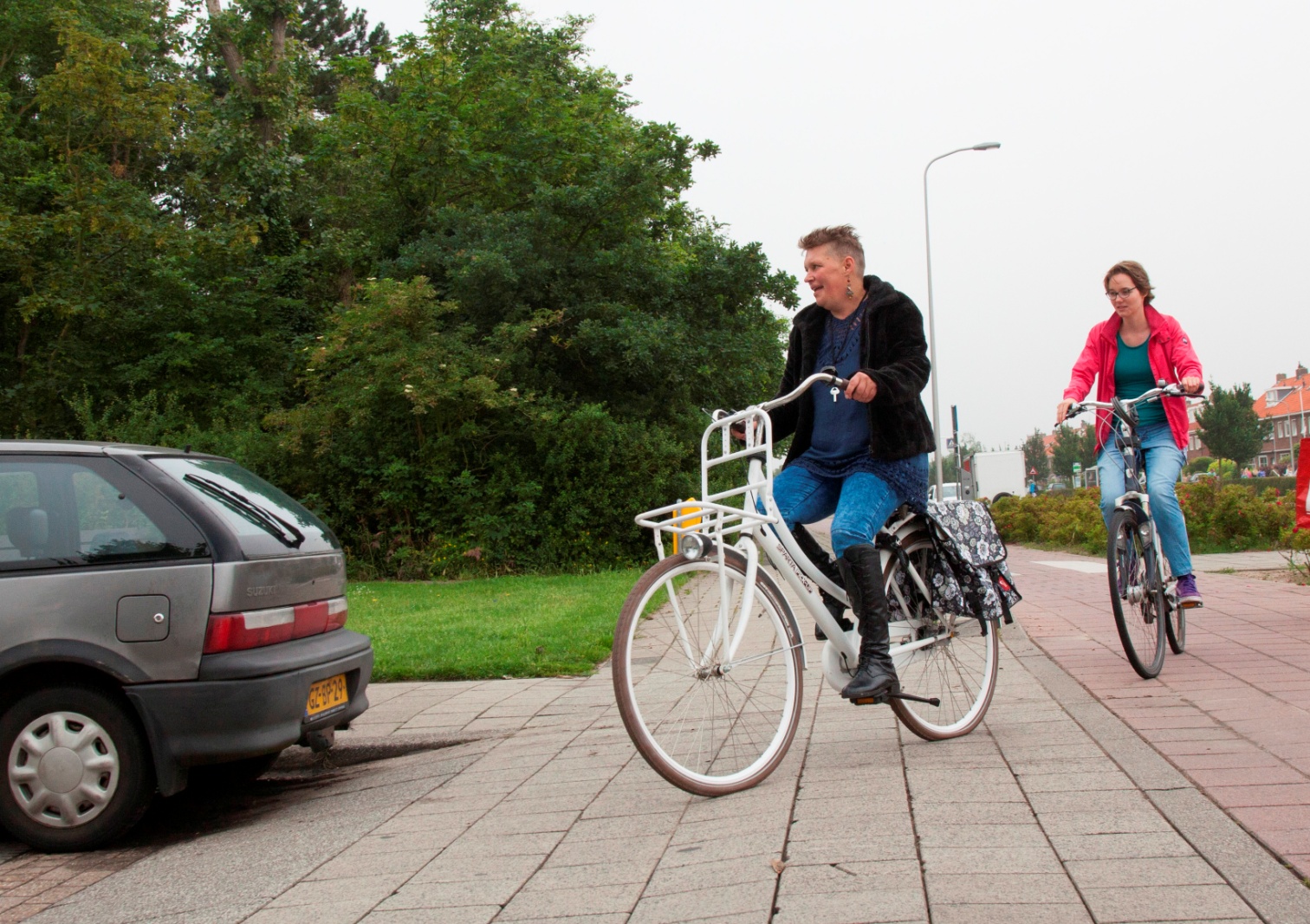 ErgotherapieObservaties & training
Theorie
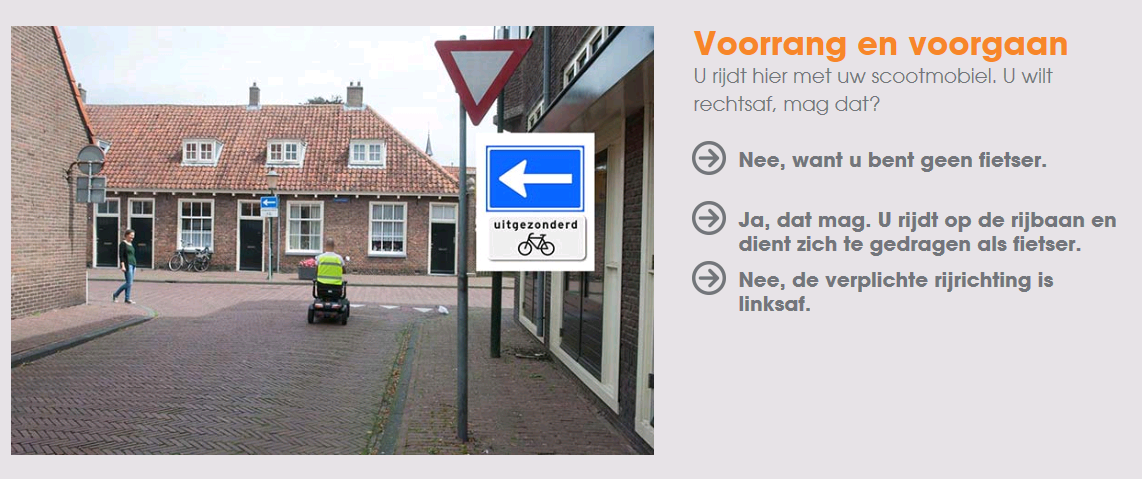 Verder tijdens de ergotherapie
Evt. hulpmiddel uitproberen
 Evt. begeleiding bij de aanvraag van een hulpmiddel
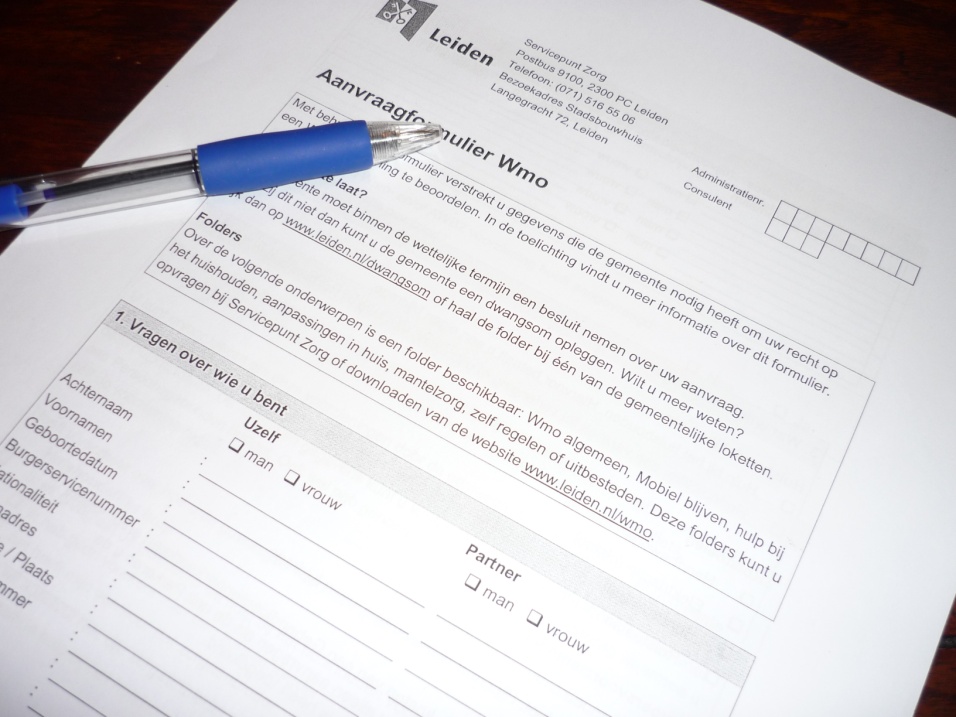 Koken
Ingewikkelde activiteit 
 Vraagt wat van de motoriek en cognitie 
 Tijdsgebonden
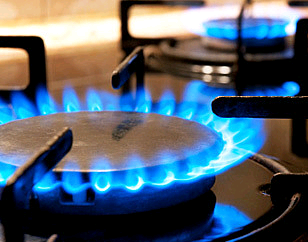 Gevaren
Gas aan laten staan
 In vinger snijden 
 Zich branden 
 Vlam in de pan
Ergotherapie
Observatie 
 ELVOSICO
  	ELimineren, 
	VOlgorde veranderen, 
	SImplificeren, 
	COmbineren
Adviezen
Stapsgewijs koken: Plan – Do – Check – Act  
 bereid eerst alles voor, voordat de pannen op het ‘vuur’ gaan. 
 Ga zitten tijdens het schillen en snijden
 Maak gebruik van een dunschiller
 Inductie kookplaat 
 Laat pannen met stelen NIET uitsteken
 Blijf erbij!!
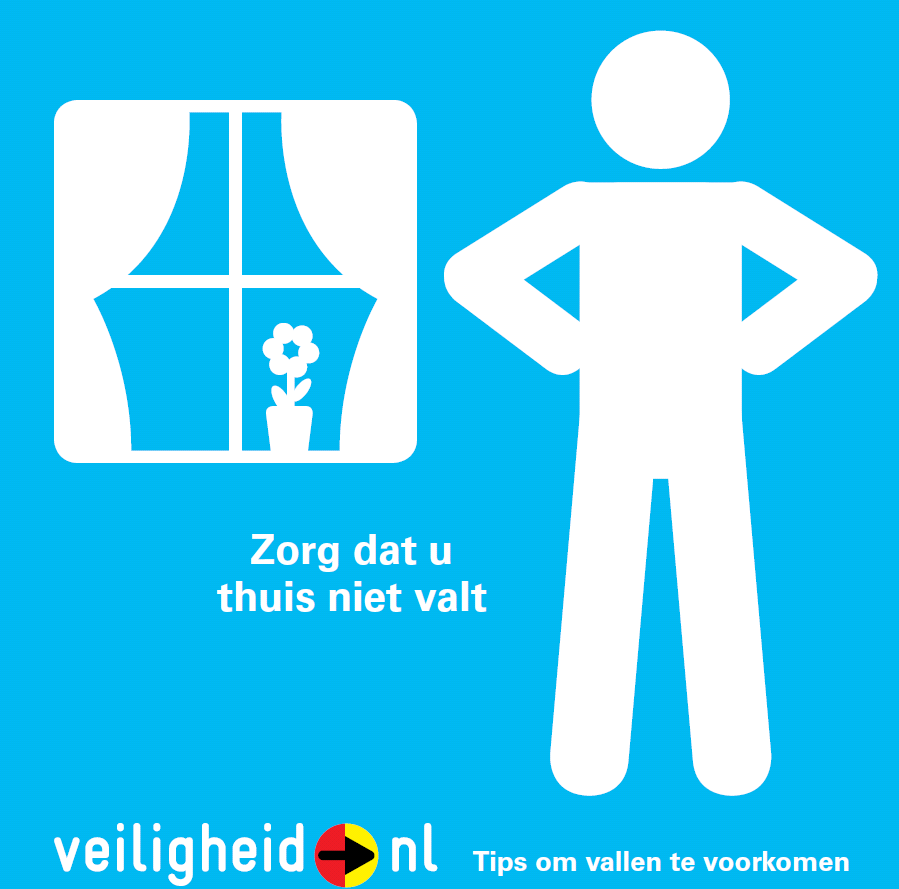 Valpreventie 

Test
Valpreventie
Het valrisico verhoogd bij een afname van de motoriek.

Houdt er rekening mee voor in de toekomst  woning.
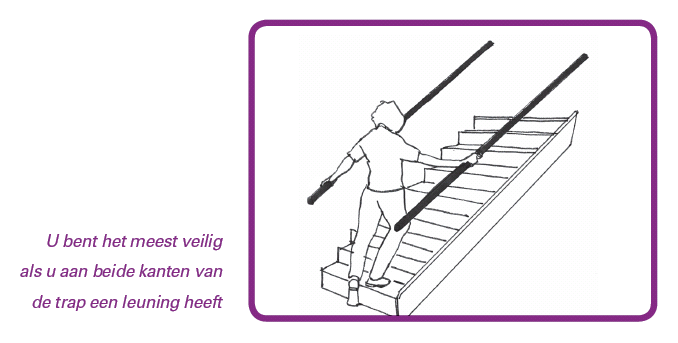 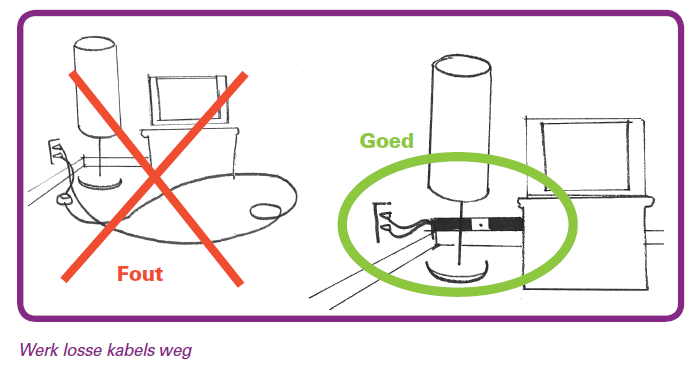 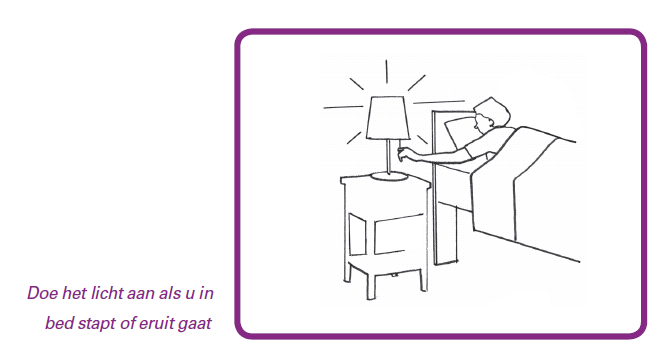 Voorkeur geen trap, anders twee trapleuningen 
 Geen drempels 
 Losse kabels/snoeren wegwerken
 Losse vloerkleden weghalen 
 Goed schoeisel 
 Maak gebruik van een douchestoel en/of beugels
 Anti slip sokken 
 Bretels ter voorkoming van het afzakken van de broek
Roken
Brandgevaar!!
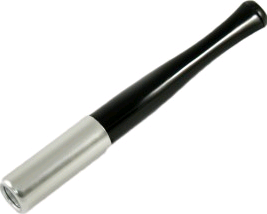 Adviezen
Rookmelder 
 E-sigaret 
 Sigarettenpijpje
 Rookrobot 
 Rookschort
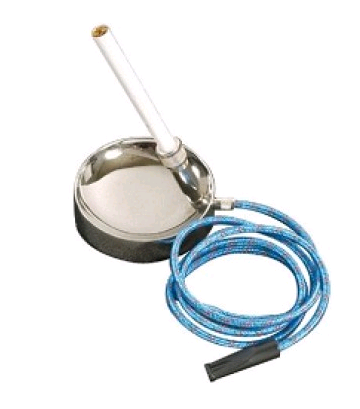 Nog vragen??
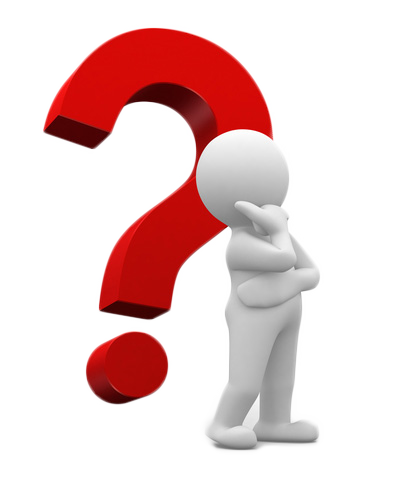